Николай Сладков
«Весенний гам»
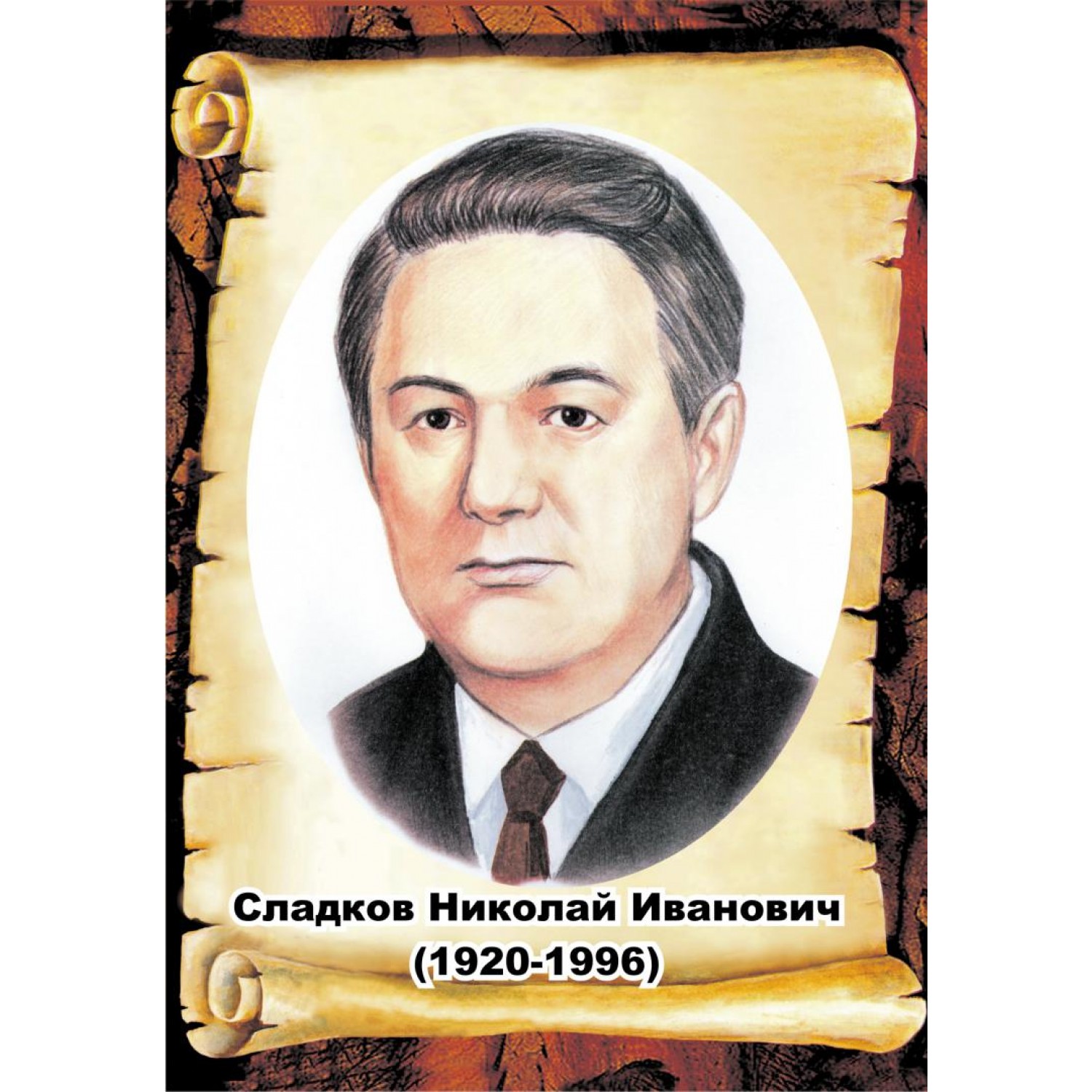 Николай Сладков
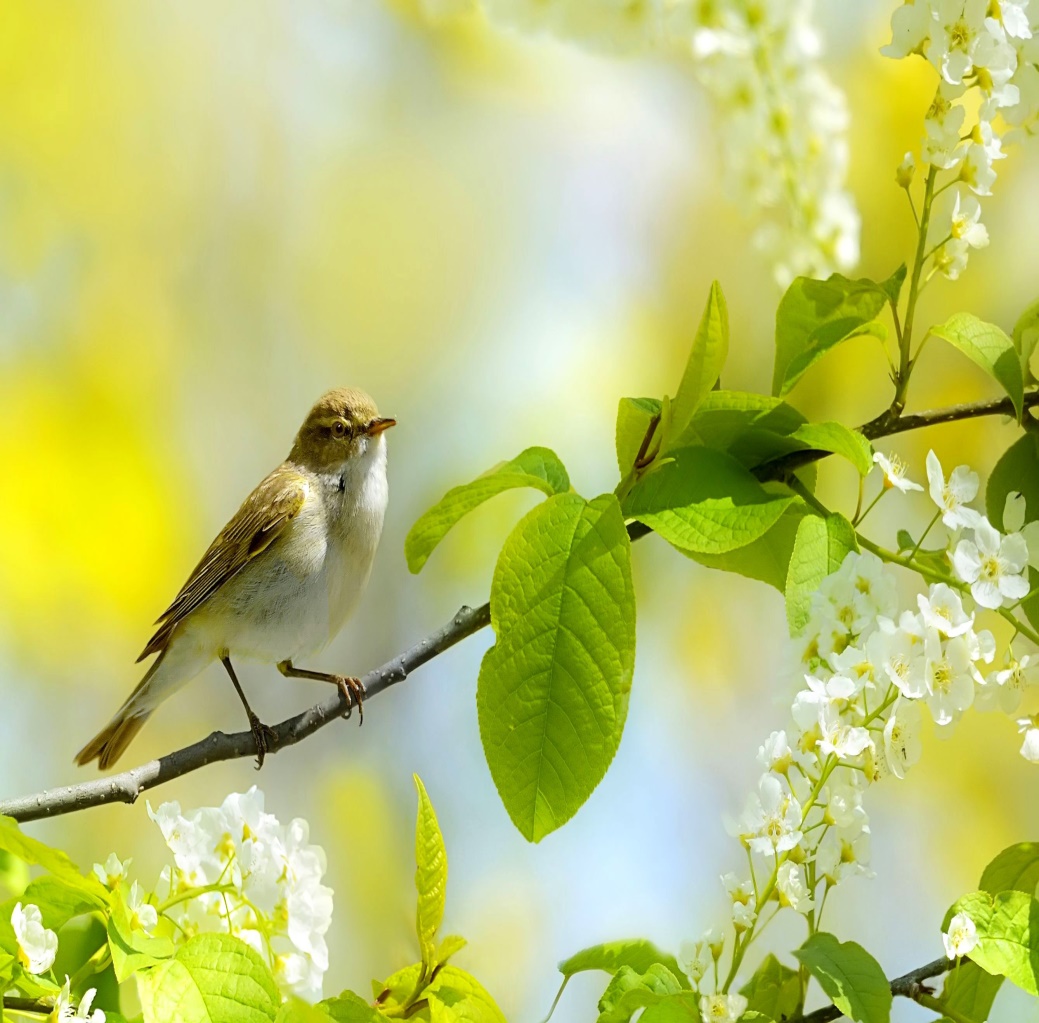 Словарная работа
Грянул – внезапно загремел (раздался  с силой)
Хлынули – начали литься ( потоками)
Бормочут – говорят очень тихо (непонятно)
Бубнит – ворчит ( несмело выражает протесты)
Трепетные – испытывающие волнение (дрожащие)
Блаженно урчат – счастливо издают негромкие звуки
Скрюченные - изогнутые
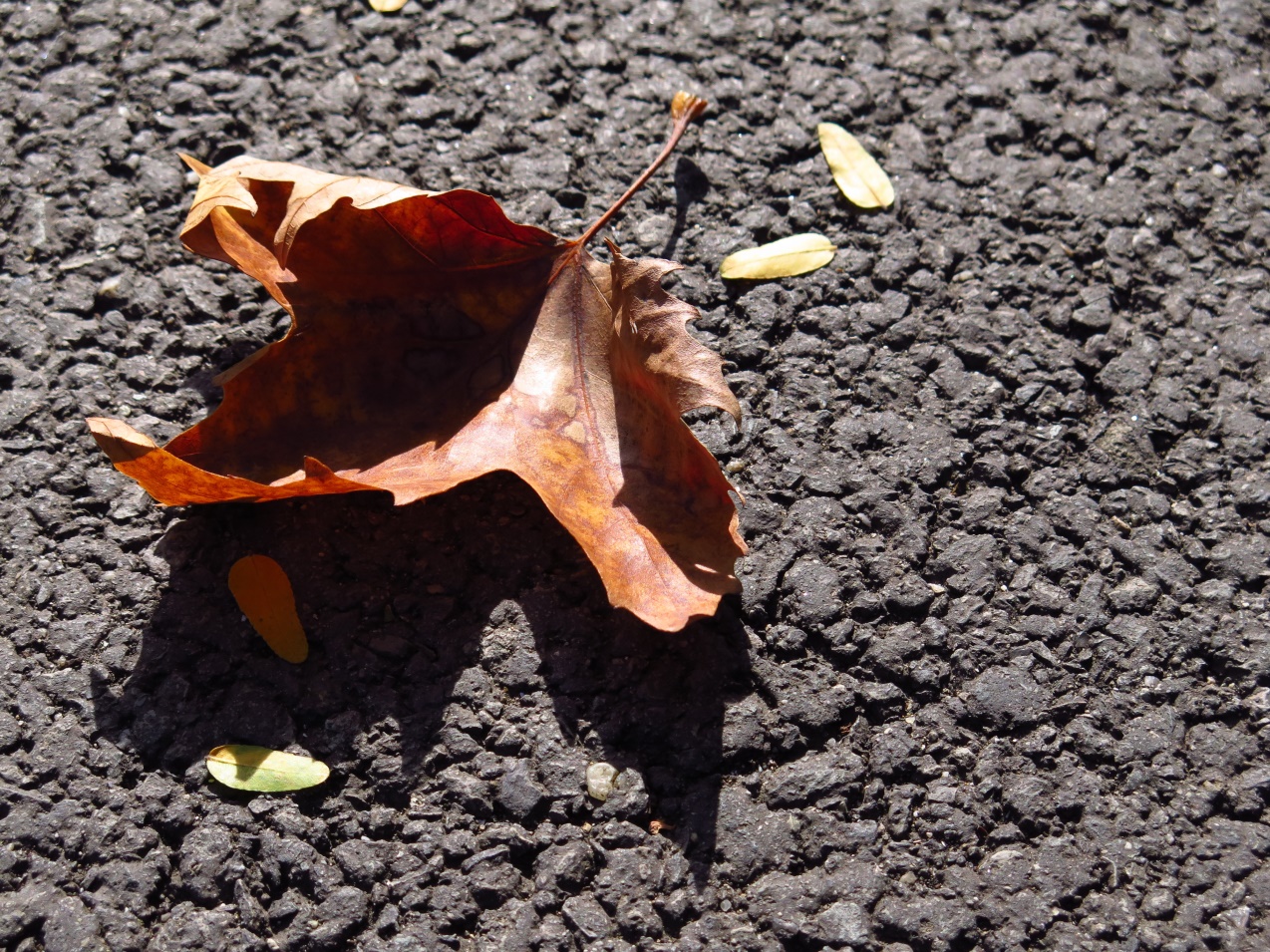 Запишите ответы на вопросы:
1. В каком месяце грянул весенний гром?
2. О каких животных идёт речь в тексте?
3. О каких растениях пишет автор?
4. Как «разговаривает» ручей?
5. Найди и выпиши из текста, как после грозы « прыгают» дождевые капли?
6. Напиши, как радуются весне прошлогодние листья?
Домашнее задание:
Стр. 129 № 3
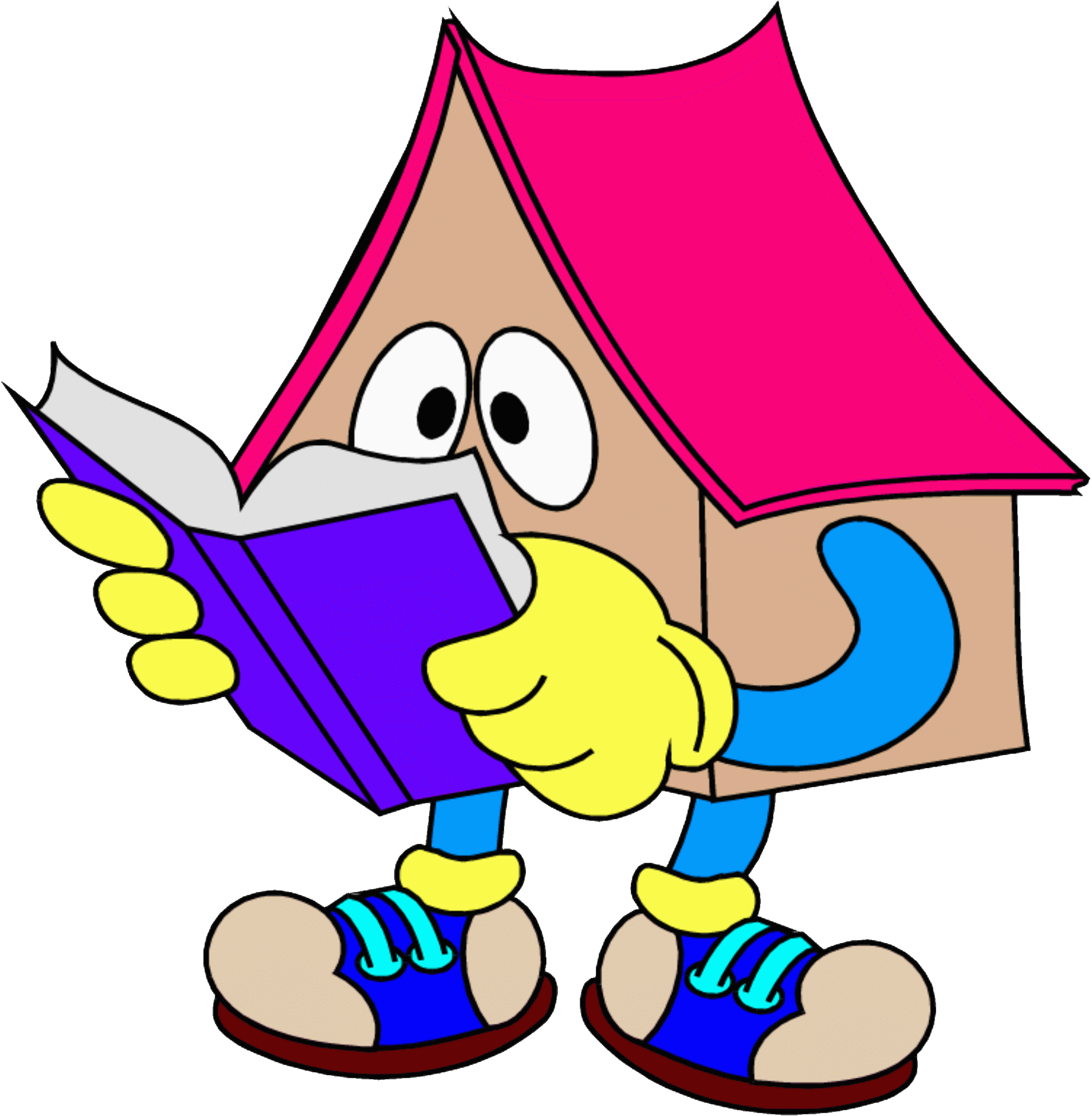